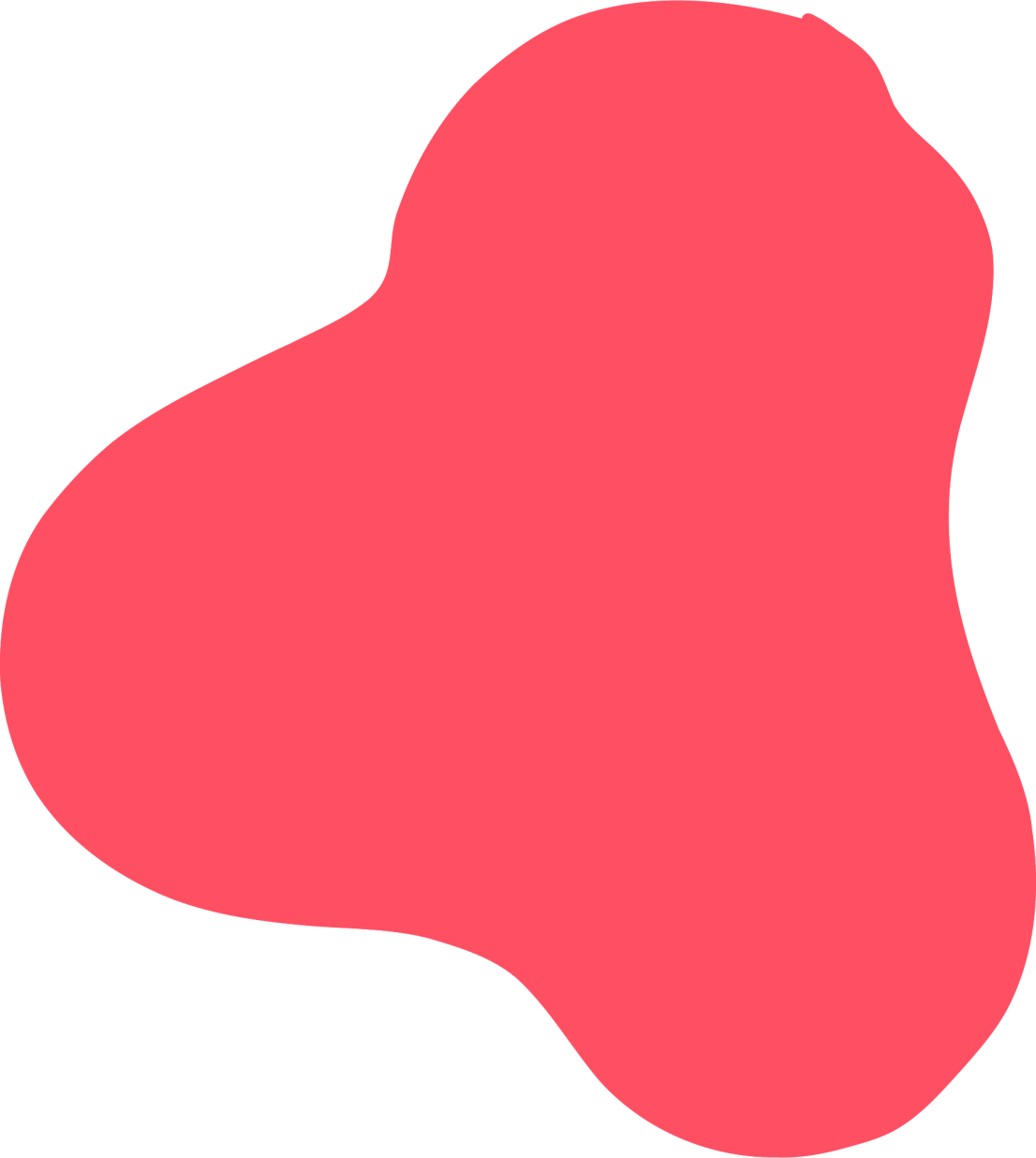 ПРИЁМНАЯ КАМПАНИЯ
2024 ГОДА
 ГПОУ «Коми  республиканский  агропромышленный  техникум   им. Н.В. Оплеснина»
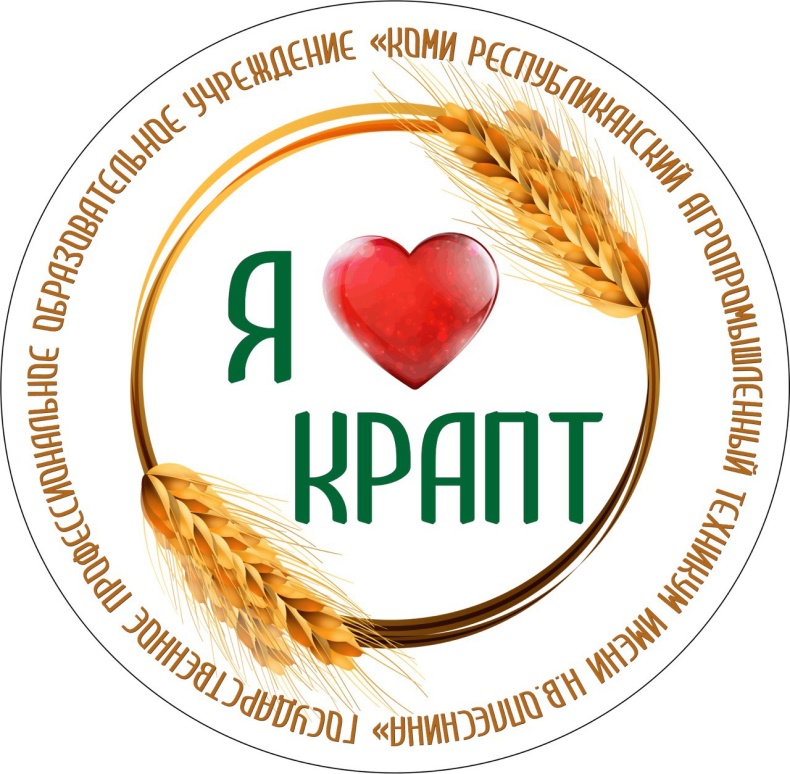 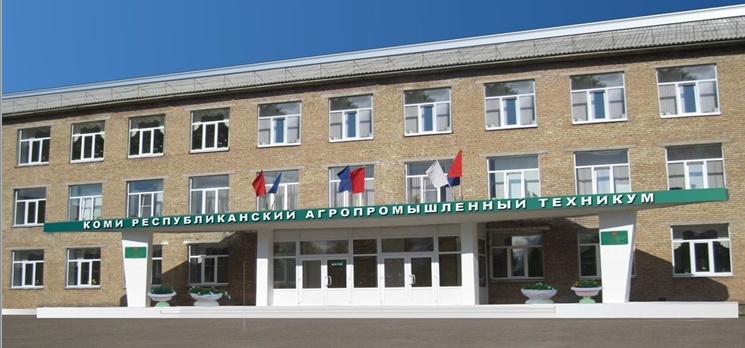 ПРОФЕССИИ  И СПЕЦИАЛЬНОСТИ
Очное обучение
Заочное обучение
Время обучения1года 10месяцев
23.01.17 Мастер по ремонту и обслуживанию автомобилей
35.01.27 Мастер сельскохозяйственного производства
23.02.07 Техническое обслуживание и ремонт двигателей, систем и агрегатов автомобилей
Время обучения3года 10месяцев
Время обучения2года 10месяцев
НАБОР ПРОВОДИТСЯ
15.01.35 Мастер слесарных работ
19.02.12 Технология продуктов питания животного происхождения
35.02.16 Эксплуатация и ремонт сельскохозяйственной техники и оборудования
36.02.01 Ветеринария
43.01.09 Повар, кондитер
Время обучения3года 10месяцев
ПО СРЕДНЕМУ 
БАЛЛУ АТТЕСТАТА
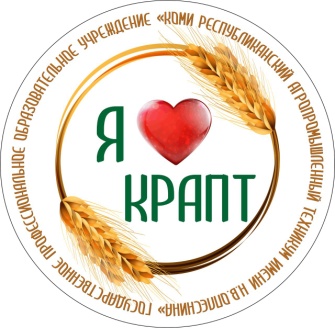 ПОДГОТОВКА СПЕЦИАЛИСТОВ СРЕДНЕГО ЗВЕНА
ВИДЫ  ДЕЯТЕЛЬНОСТИ
НАИМЕНОВАНИЕ СПЕЦИАЛЬНОСТИ
ОПИСАНИЕ СПЕЦИАЛЬНОСТИ
ТЕХНИЧЕСКОЕ ОБСЛУЖИВАНИЕ
                И РЕМОНТ ДВИГАТЕЛЕЙ, СИСТЕМ                И АГРЕГАТОВ АВТОМОБИЛЕЙ


Техническое обслуживание и ремонт двигателей, систем и агрегатов автомобилей
            
                     Выпускники трудятся в различных                     организации СТО
👨‍🔧
🐄
ТЕХНОЛОГИЯ ПРОДУКТОВ                       ПИТАНИЯ ЖИВОТНОГО                      ПРОИСХОЖДЕНИЯ


Ведение технологических процессов по хранению,производству, и переработке продуктов питания
             
                    Выпускники могут работать в пищевой                    промышленности
ЭКСПЛУТАЦИЯ И РЕМОНТ                     СЕЛЬСКОХОЗЯЙСТВЕННОЙ ТЕХНИКИ И                     ОБОРУДОВАНИЯ 


Проведение ТО и ремонта сельскохозяйственной техники 

                     Выпускники работают в сельском
                     хозяйстве, агрохолдингах
🚜
ВЕТЕРИНАРИЯ 


Осуществление зоогигиенических, профилактических и ветеринарно-санитарных мероприятий;
Участие в диагностике и лечении заболеваниесельскохозяйственных животных; и т.д.
                                  Выпускники трудятся в организации                    ветеринарии, фермы, зоопарки
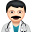 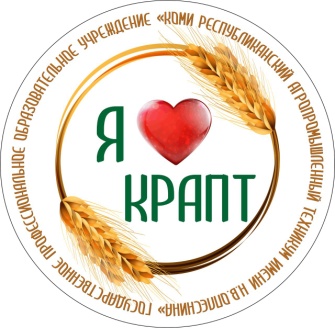 ПОДГОТОВКА КВАЛИФИЦИРОВАННЫХ РАБОЧИХ, СЛУЖАЩИХ
ОПИСАНИЕ СПЕЦИАЛЬНОСТИ
ВИДЫ  ДЕЯТЕЛЬНОСТИ
НАИМЕНОВАНИЕ СПЕЦИАЛЬНОСТИ
МАСТЕР СЛЕСАРНЫХ РАБОТ


Слесарная обработка деталей, изготовление сборка и ремонт приспособлений, режущего и измерительного инструмента.
Техническое обслуживание и ремонт узлов и механизмов оборудования агрегатов и машин  
                   Выпускники работают на заводах по                   производству автомобилей, оборудования,                   сельскохозяйственной техники , ремонт                    автомастерских
🔧
🚗
МАСТЕР ПО РЕМОНТУ И                 ОБСЛУЖИВАНИЮ АВТОМОБИЛЕЙ


Техническое обслуживание и ремонт автомобильных двигателей
Электрооборудования и электронных систем
Ремонт шасси автомобилей 
Проведение кузовного ремонта                     Выпускники работают в                     транспортных компаниях,
                     автомобильных сервисах,                      станциях технического                      обслуживания, автомастерских и т.д.
МАСТЕР СЕЛЬСКОХОЗЯЙСТВЕННОГО              ПРОИЗВОДСТВА 



Планирование, контроль и управление определеннымипроцессами или участками работы в сельскохозяйственном предприятия
Эффективное и качественное производство сельскохозяйственной продукции
          
                      Выпускники работают в                       агропромышленных                      холдингах, фермерских хозяйствах
🌾
ПОВАР, КОНДИТЕР


 Изготовление разных блюд 
 Хранение продуктов
 Оформление еды 
 Создание выпечки, конфет, пирожных,тортов, печенья и т.д.

                       Выпускники работают в организации                        общественного питания,  кафе, столовых,                        ресторанах
🧑‍🍳
ПОРЯДОК ПРИЁМА 2024 ГОДА
01
02
Приказ Министерства просвещения Российской Федерации от 02.09.2020 
N 457 «Об утверждении Порядка приема на обучение по образовательным программам среднего профессионального образования» 
(с изменениями 
на 30 апреля 2021 года)
Правила приёма в ГПОУ «КРАПТ»
публикованы  на официальном  сайте образовательной организации
krapt-rk.ru
02
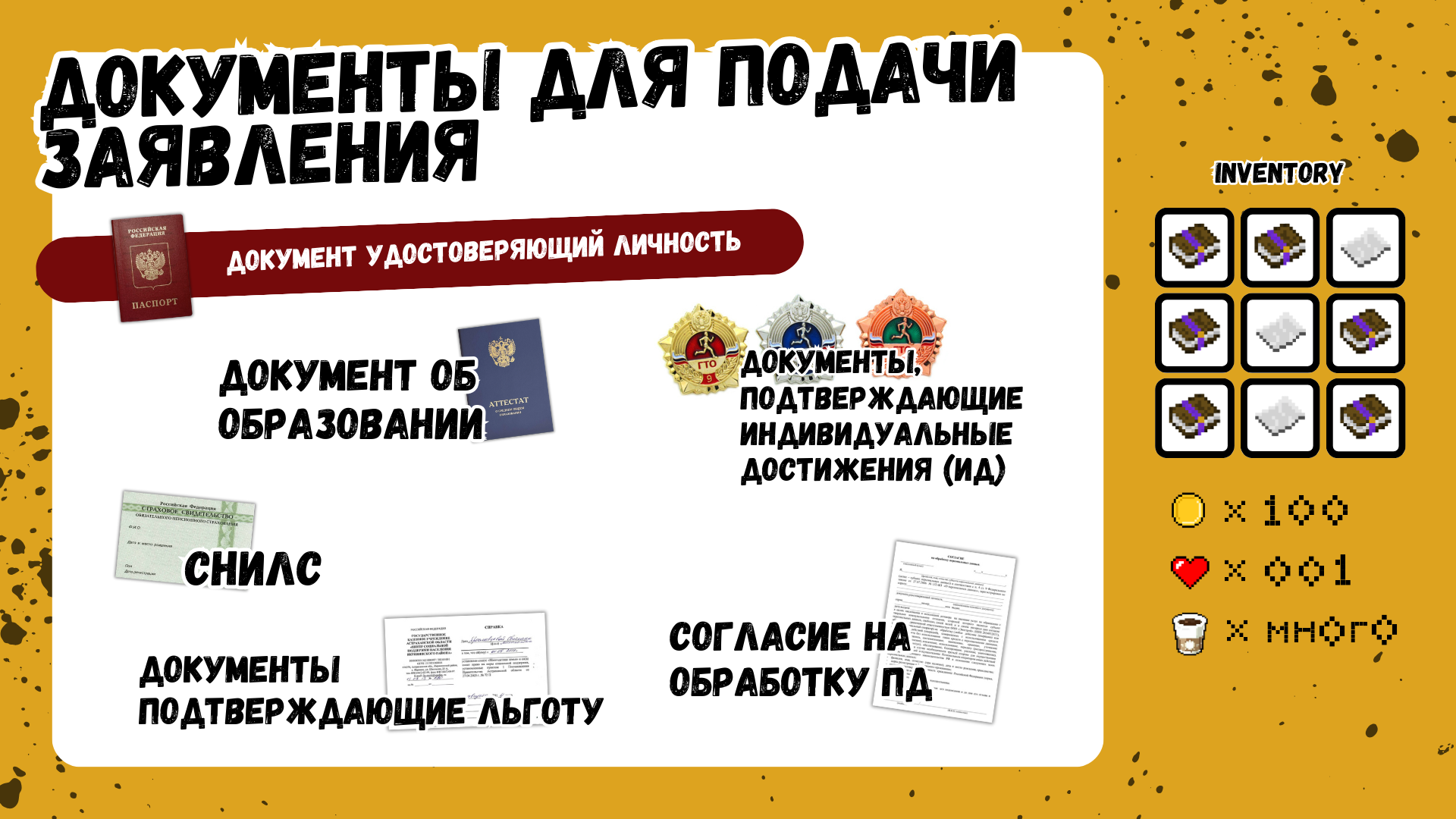 Фото*5шт. 3Х4
Медицинская справка 
по специальности «Ветеринария»
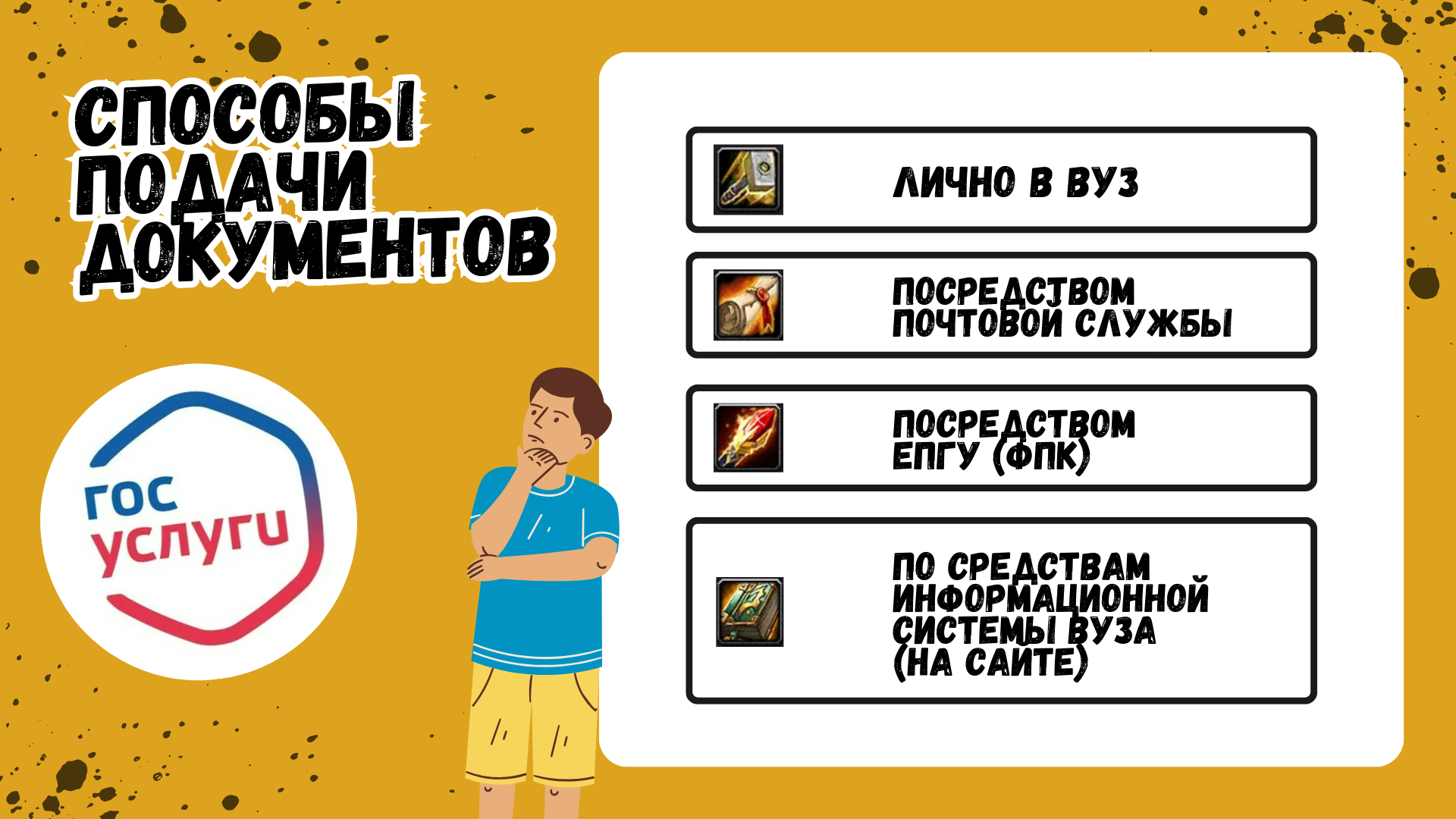 Лично в Приемную комиссию техникума
Через операторов почтовой связи, заказным письмом с уведомлением о получении;
Через Госуслуги образования, государственной информационной системы Республики Коми «Электронное образование» (портал http://спо.дети11.рф);
В электронном виде на электронную почту ГПОУ «КРАПТ» krapt@minobr.rkomi.ru.
ПРИСОЕДИНЯЙСЯ  К  КОМАНДЕ  БУДУЩЕГО!
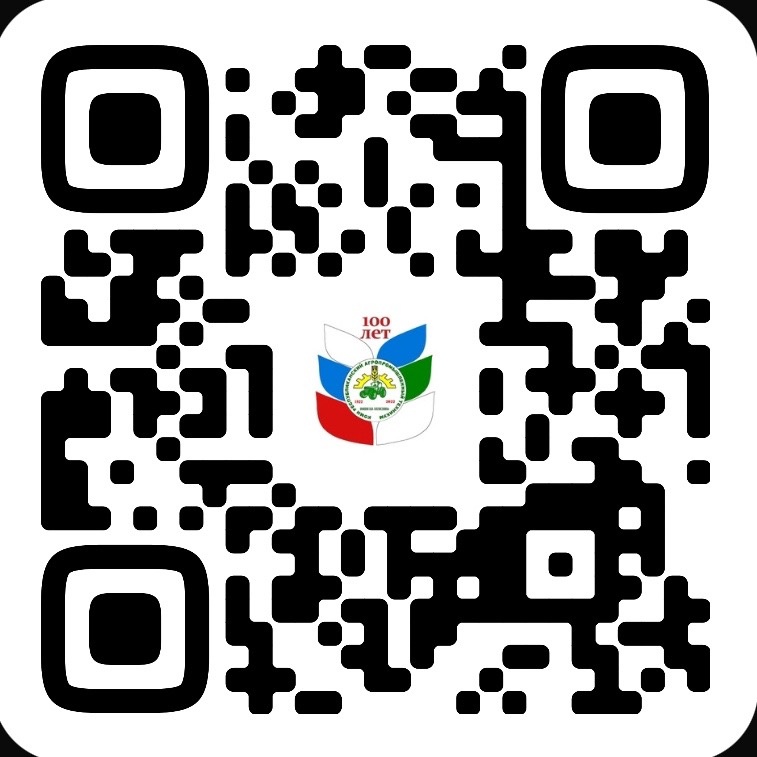 krapt@minobr.rkomi.ru
krapt-rk.ru